Setkání s rodiči vycházejících žáků
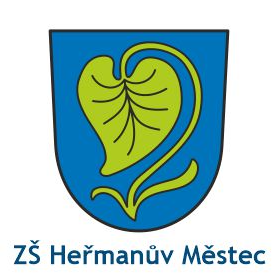 20. 11. 2024
Informační zdroje
Atlas školství (Pardubický kraj) 
Na stránkách školy je zveřejněna prezentace s informacemi o přijímacím řízení 
Tým “Deváťáci” 
https://www.atlasskolstvi.cz/ 
https://www.infoabsolvent.cz/ 
https://prijimacky.cermat.cz/ 
https://www.klickevzdelani.cz/Zaci-a-studenti/Zaci-a-studenti-prehled-sekci
1. Kolo přijímacího řízení
Žáci mohou podat maximálně dvě přihlášky do oborů s talentovou zkouškou + tři přihlášky do oborů bez talentové zkoušky, všechny je nutné prioritizovat 

Podání přihlášek zajišťuje rodič
Podání přihlášky v termínu 1.2. – 20. 2. 2025
Některé obory vyžadují lékařské potvrzení
Způsob podání Přihlášky na SŠ
https://www.prihlaskynastredni.cz/rodice-zaci.html
http://www.dipsy.cz

1) elektronická přihláška – do systému se přihlásíte pomocí ID identity
2) výpis ze systému – vše vyplníte on-line bez přihlášení, vytisknete a pošlete (3 krát stejná přihláška)
3) tiskopisem se všemi přílohami – nachystáme ve škole v listinné podobě, doručíte na každou školu včetně všech příloh
Prioritizace škol
Na přihlášce závazně zvolit pořadí oborů vzdělávání 
Systém po ukončení přijímacího řízení automaticky uchazeče rozřadí (nepůjde podat odvolání)
Vzdání se přijetí v 1. kole – pokud uchazeč není spokojen s vybraným oborem, pak musí podat přihlášku v druhém kole
2. Kolo přijímacího řízení
20. května 2025 - zveřejněn seznam škol vypisujících druhé kolo
24. května 2025 – podání přihlášek do druhého kola, hlásí se žáci, kteří v 1. kole neuspěli či se vzdali přijetí

Školy zohlední výsledky JPZ z 1. kola
3.  A další kola přijímacího řízení
Nejsou již centrálně řízena
Přihláška výhradně na listinném tiskopisu
Přihlášky na SŠ
Kódy oborů 
H - střední odborné vzdělání s výučním listem 
L/0 + H - úplné střední odborné vzdělání s výučním listem i maturitou (viz tabulka) 
M - úplné střední vzdělání s maturitou (bez výučního listu) 
K/4 - Úplné střední vzdělání - všeobecné (vzdělávání na gymnáziu)
Přijímací řízení na maturitní obory
V 1. kole přijímacího řízení do oborů vzdělání s maturitní zkouškou se koná jednotná přijímací zkouška z českého jazyka a literatury a z matematiky (CERMAT) 
prijimacky.cermat.cz

Ředitel může stanovit i školní přijímací zkoušku  
Kritéria vyhlásí ředitelé škol do 31. 1 2025
Termíny přijímacích zkoušek
Jednotná přijímací zkouška - 11. a 14. dubna 2025 (náhradní termín 29. a 30. dubna 2024) 
Školní přijímací zkoušky - 15.března - 23. dubna 2025 

Škola, kde budě žák konat JPZ bude přiřazena Cermatem
Vyhlášení výsledků přijímacího řízení
Vyhlášení výsledků přijímacího řízení 15. května 2025
Prostor pro vaše dotazy
Děkuji za pozornost